Welcome to you all
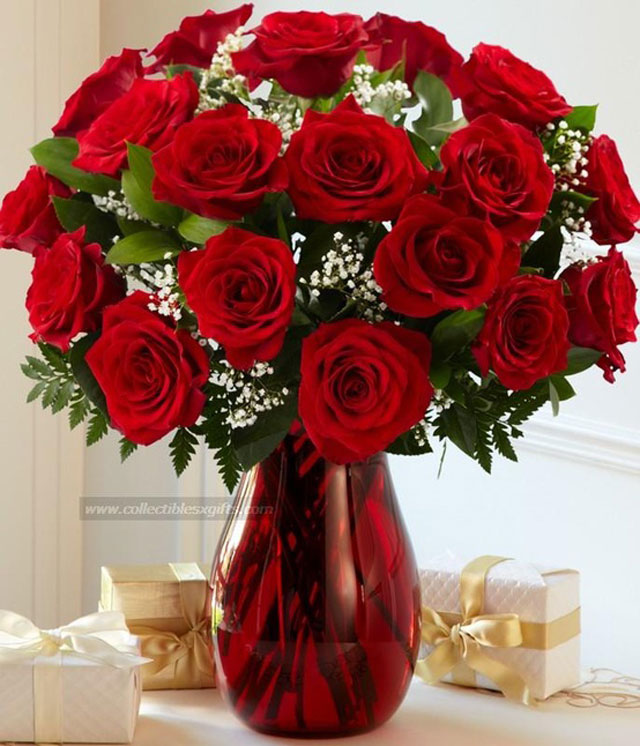 Identity
Edited by
Md.firoj Hossain
Assistant Teacher( Social science)
Subrajpur High School
Patnitola,Naogaon
E-Mail:firojpatnitola@gmail.com
Mob: 01716697972
Class : Nine
  Subject : English 1st paper
Unit: Eight       
 Time : 50 Minutes 
       Date : 16/10/2021
Introduction

Md. Asgar Ali
Asst. Teacher(English)
Nutan Anantapur Girls’ High School
Ulipur, Kurihram.
What do you  see in the picture?
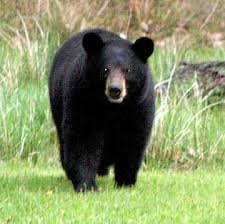 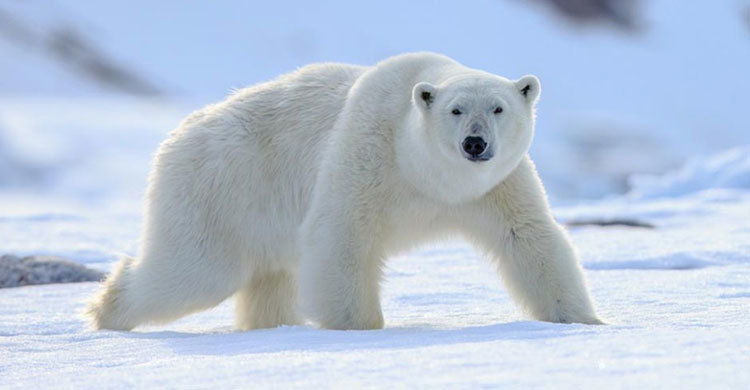 Bear
What do you  see in the picture?
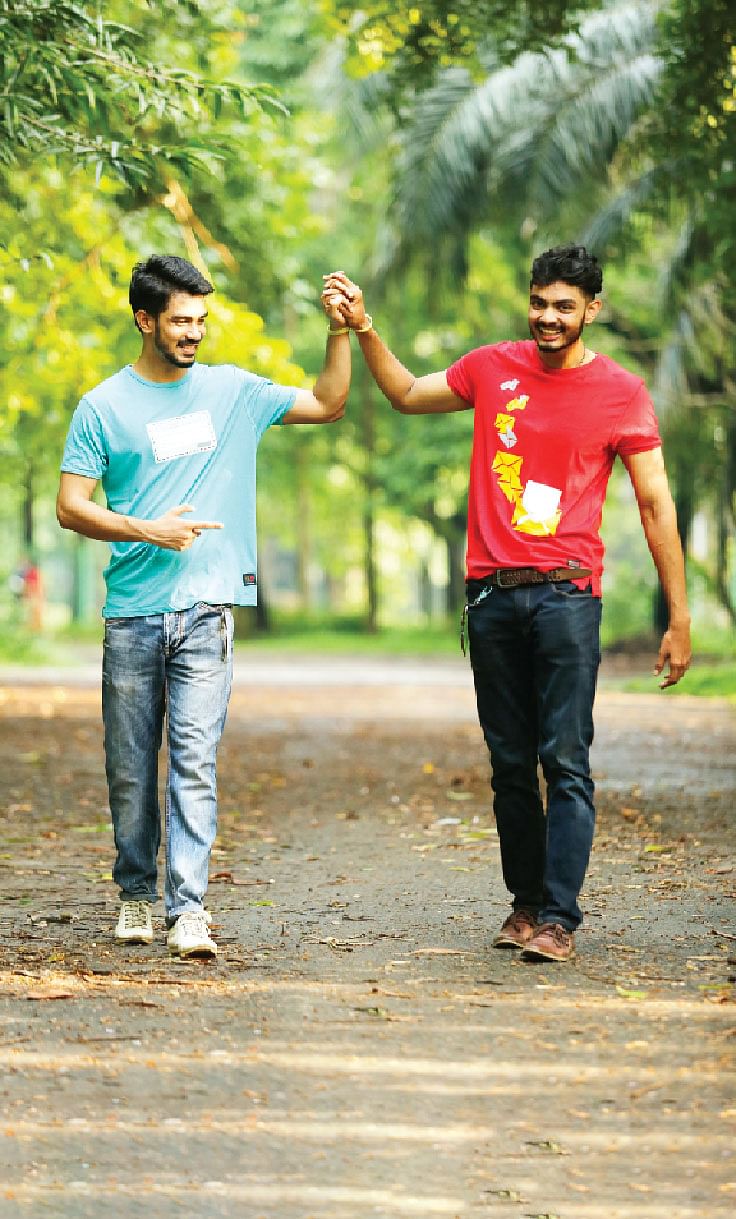 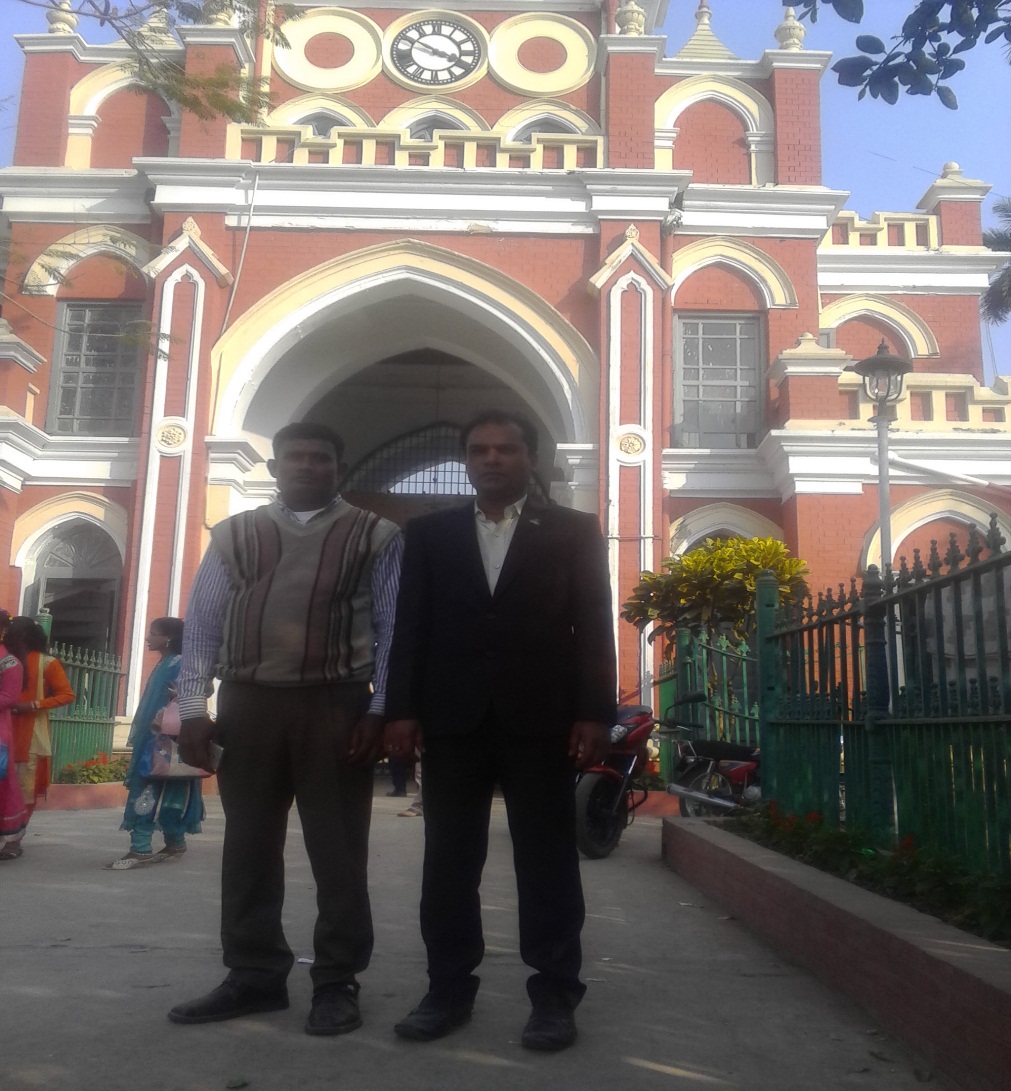 Two Friends
Today ,we shall discuss about the story of
Two Friewnds And a Bear
Learning Outcomes
After this lesson Students will be able to---
i)Describe the story;
ii) Say the antonyms of new words;
iii) Expand their imaginative power;

iv) Say the moral of the story.
Once there were two intimate friends in a village.
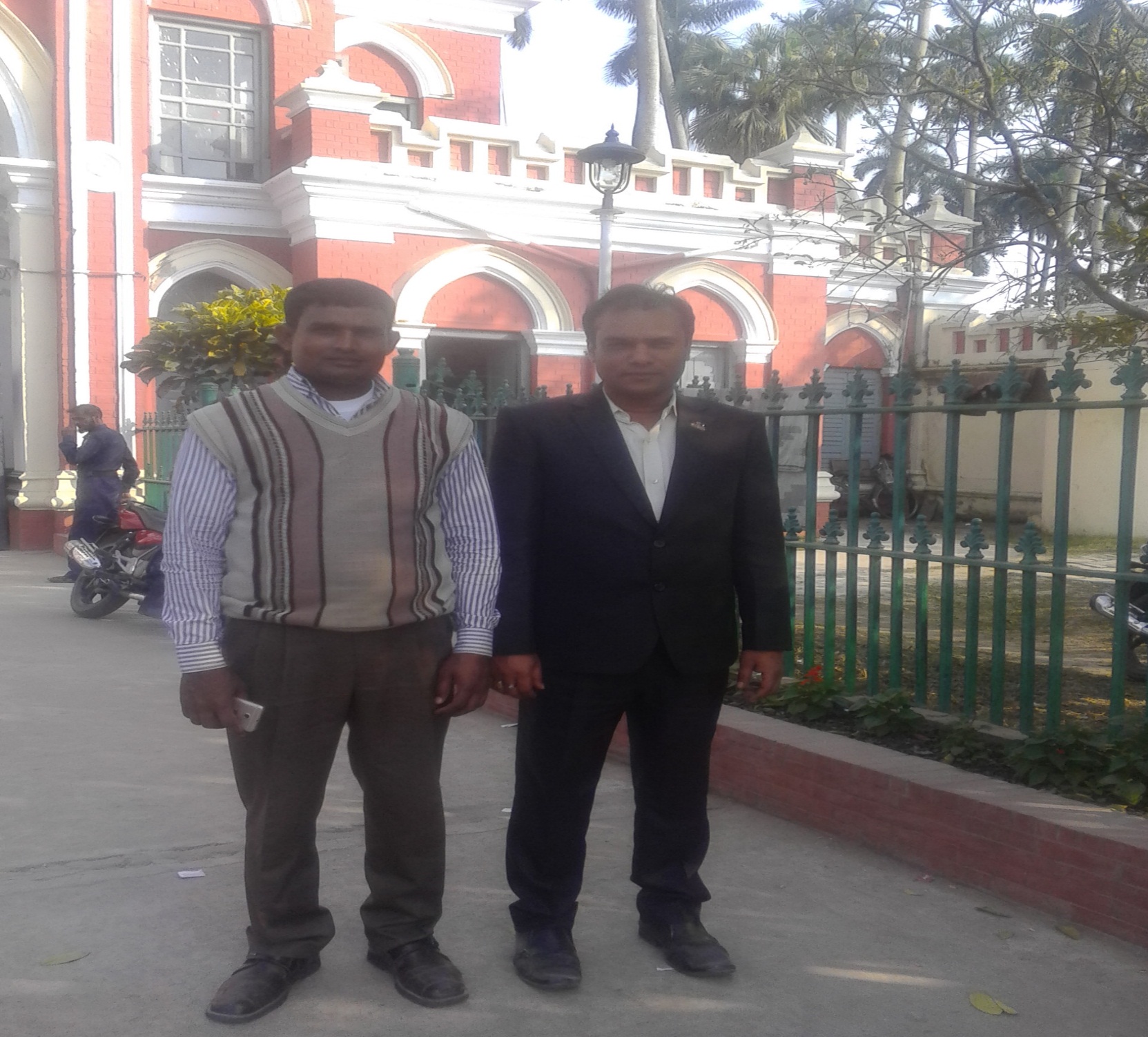 One day , they were walking in a forest. They promised to help each other in time of danger.
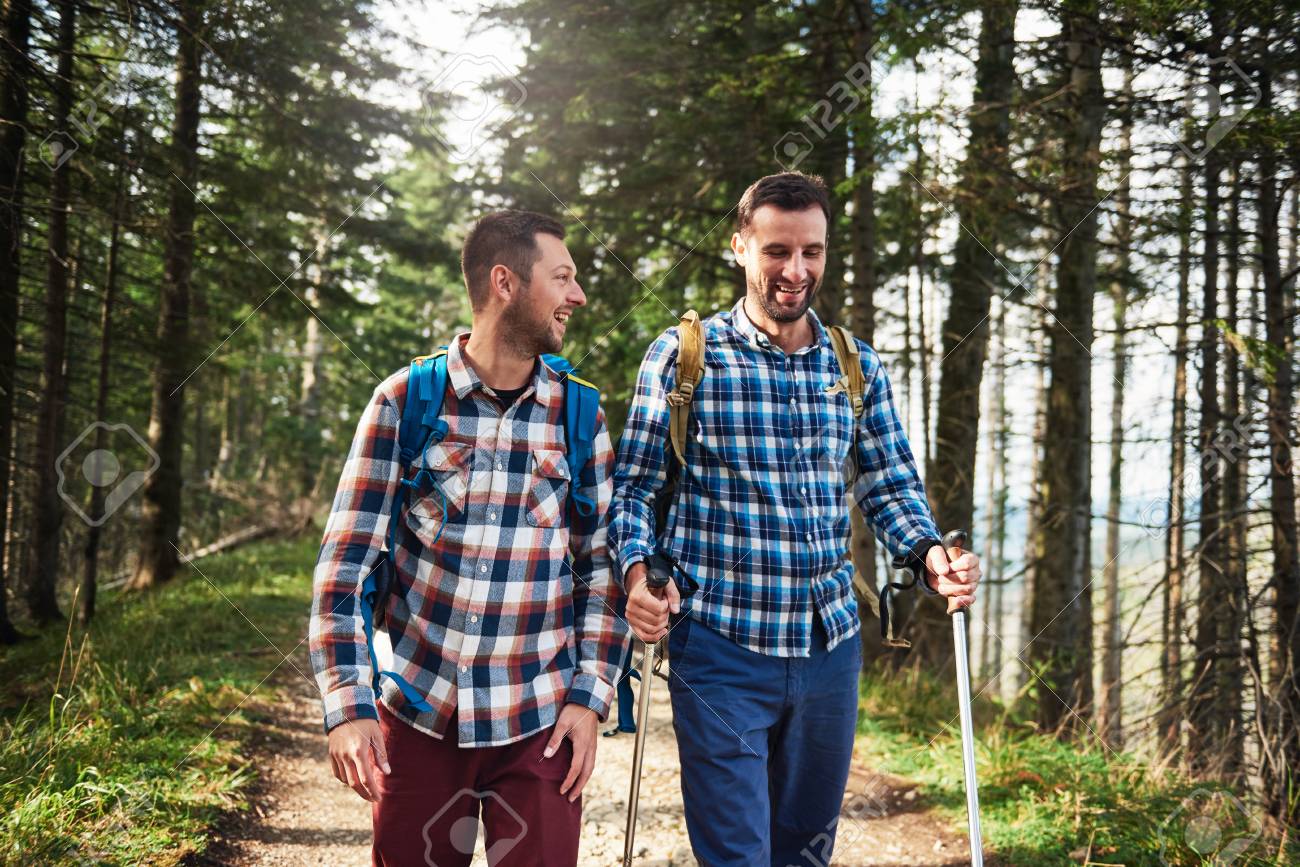 They walked and gossiped for a long time and entered into a deep forest.
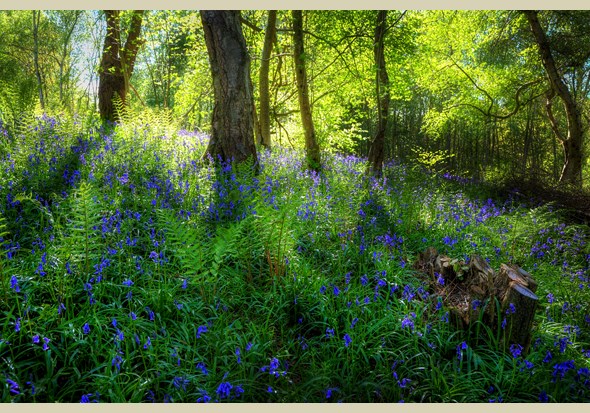 All on a sudden , they saw a bear coming towards them.
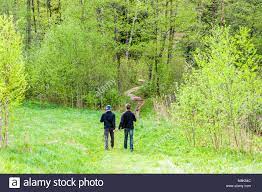 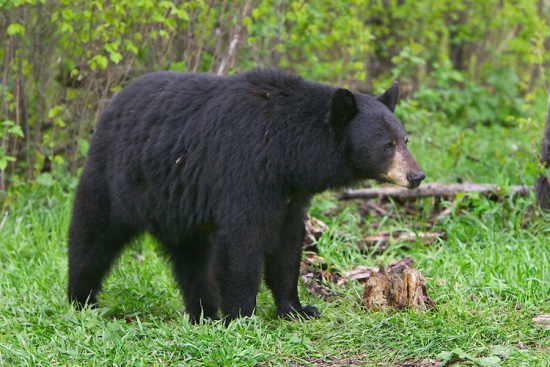 Instantly, 1st friend climbed up a tree.
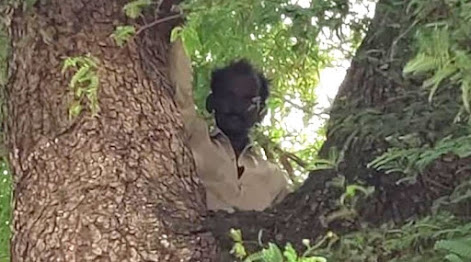 The other friend didn’t know how to climb up a tree. He lay down on the ground as a dead man . Because , he knew that a bear doesn’t eat a dead man.
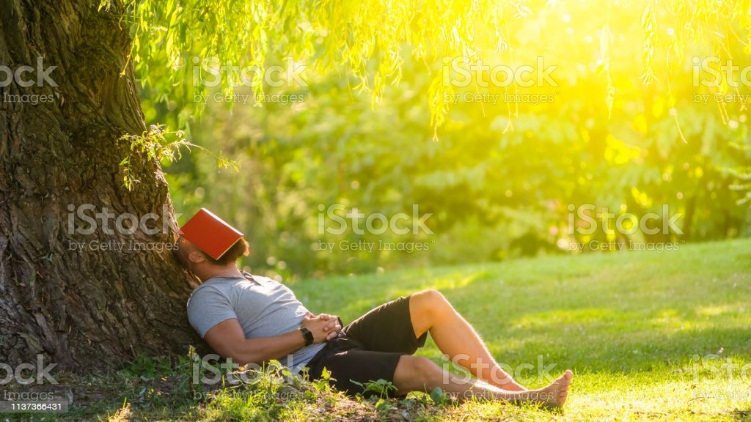 The bear came . It smelt the 2nd friend’s nose and ear .
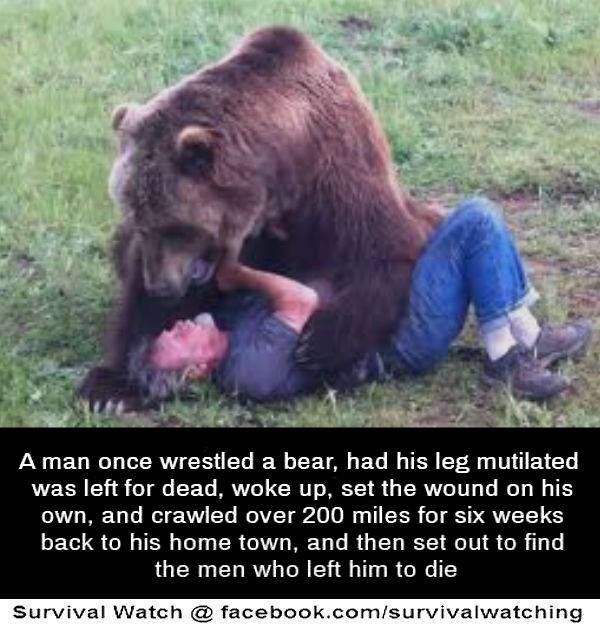 It thought him to be a dead man and went away.
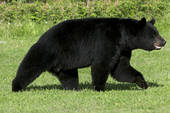 The first friend got down from the tree and asked the second friend what did the bear whisper into your  ear. The second friend said ,”The bear advised  me not to believe  a friend who leaves  his friend in time of danger.”
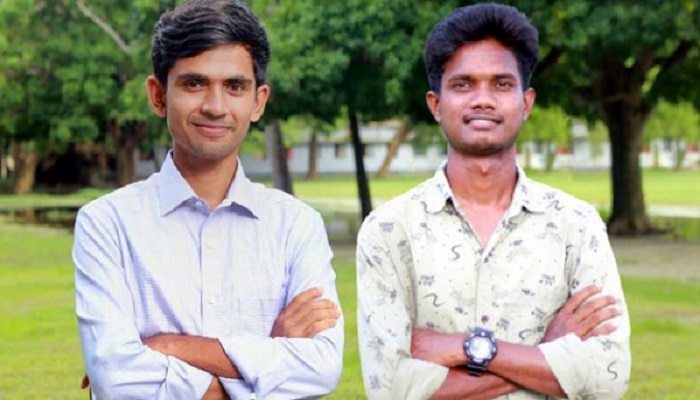 At this, the first friend felt ashamed 
and left the place quickly.
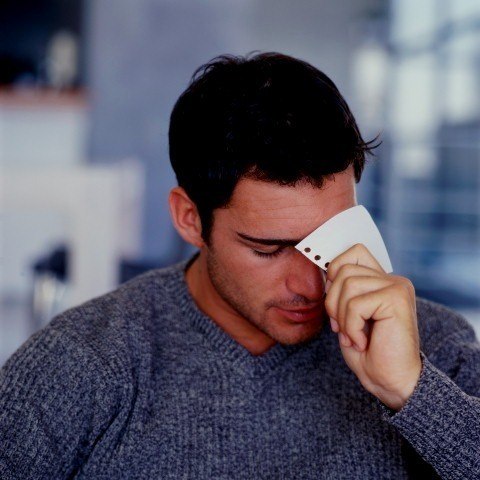 Pair Work

                    i)Where did two friends live?
                    ii) What kind of friends were they?
Antonyms
Words                              Opposite words
Got down
Climbed up
Enemy/foe
Friend
unfriendly
intimate
instantly
slowly
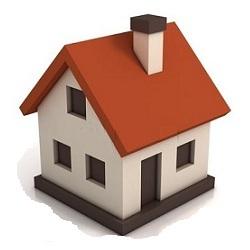 Write ten sentences about the characteristic about second friend.
Thanks to all
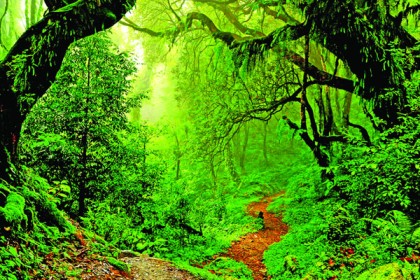